과정 및 구성 내용 – Outdoor 순서
Outdoor 순서
기상미션 / 기상미션을 통한 self 취사
Hi-five(도전, 99초를 잡아라)
해병대 캠프
갯벌훈련
풍등 띄우기 / 일심동체 용선교육
춘천의 낭만, 카누 / 력셔리 팀다이닝 조니워커하우스
자연에 집중하는 시간, 철새투어 / 낭만디너, 팝업 레스토랑
통나무 집 짓기
명랑 운동회
 코드명 A7 / 철인 3종 경기
한계 극복 훈련
민속한마당
산악 MTB훈련
수상 훈련
챌린지 어드벤쳐
F1서킷
팀 서바이벌 / 런닝맨
래프팅 / 한마음 행군
스마트 지오캐싱
1
과정 및 구성 내용 – Outdoor
“ 일찍 일어나는 새가 먹이도 더 많이 먹는다! “
□ 기상 미션
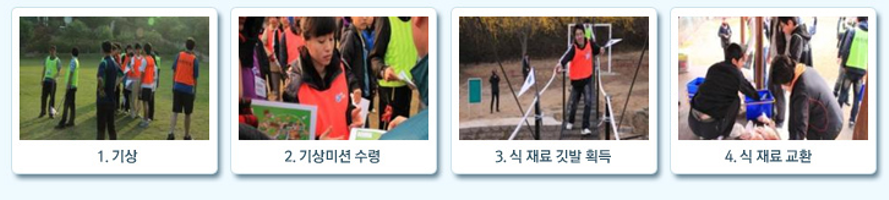 □ 기상미션을 통한 self 취사
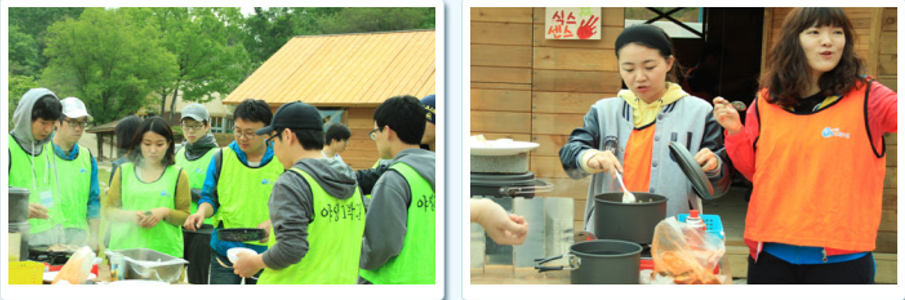 2
과정 및 구성 내용 – Outdoor
□ Hi-Five(도전, 99초를 잡아라)
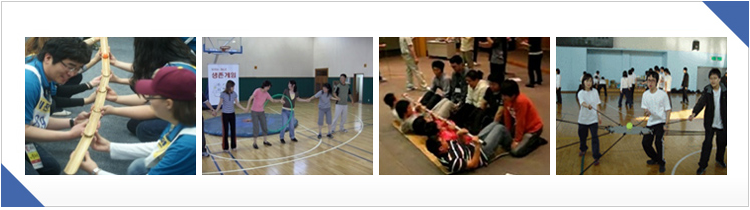 3
과정 및 구성 내용 – Outdoor
□ 해병대 캠프
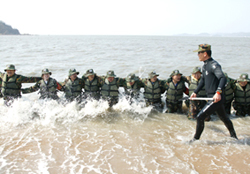 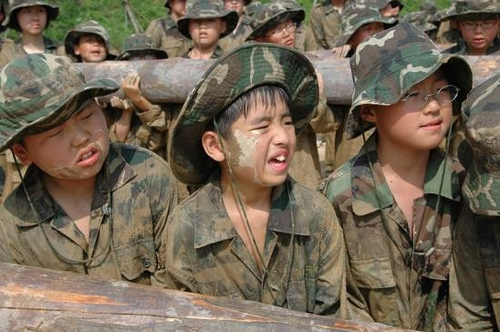 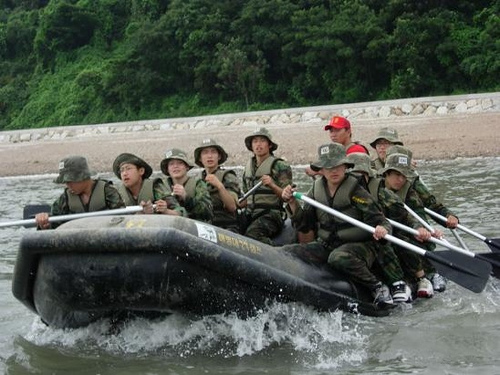 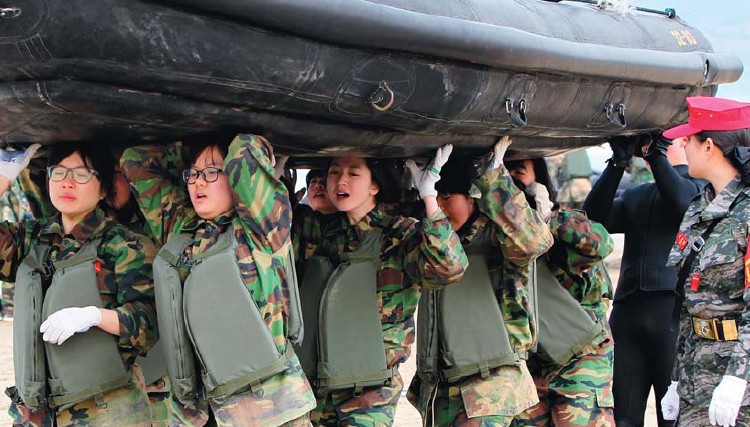 4
과정 및 구성 내용 – Outdoor
□ 갯벌훈련
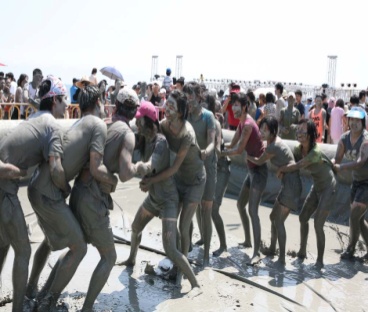 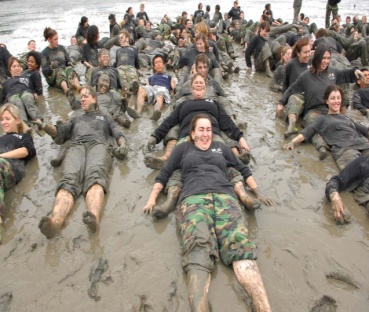 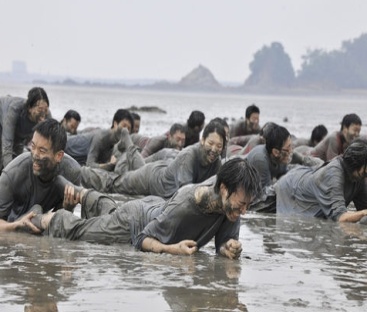 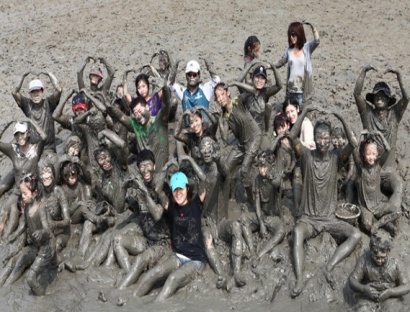 5
과정 및 구성 내용 – Outdoor
□ 풍등 띄우기
- 전 조직원의 VISION 공유
- 팀웍 향상 커뮤니케이션 활성화
- 공동체 의식 고취, 조직활성화
- 주인정신, 애사심 고취
- 기업의 목표와 상호협력의 중요성 체험
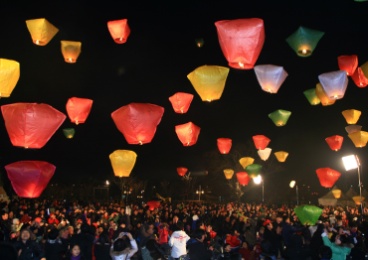 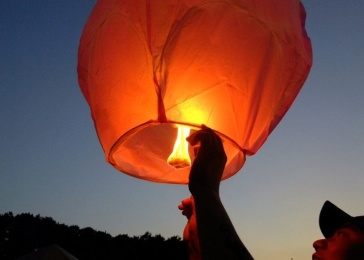 □ 일심동체 용선교육
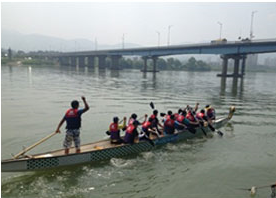 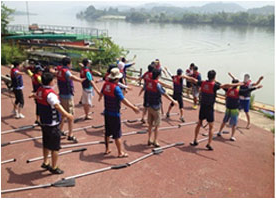 6
과정 및 구성 내용 – Outdoor
□ 춘천의 낭만, 카누
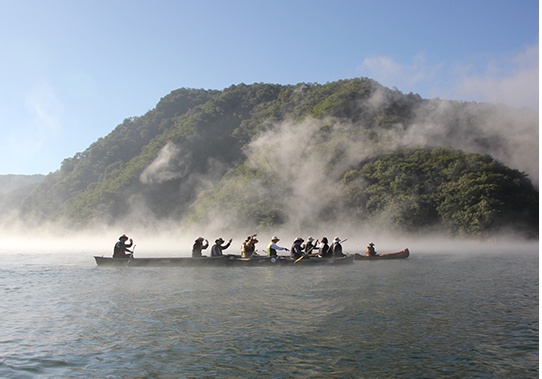 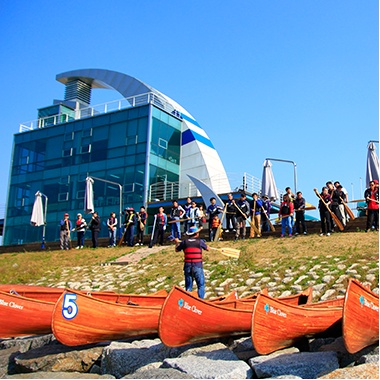 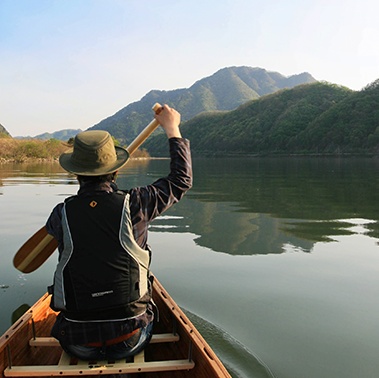 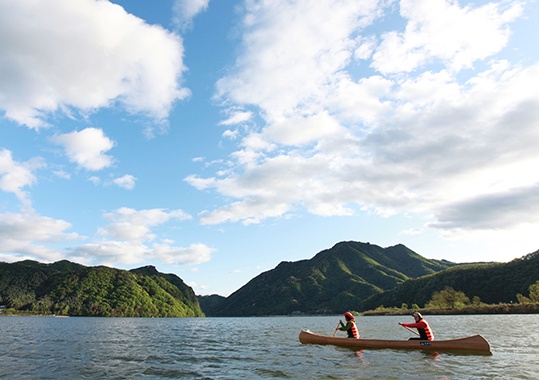 □ 력셔리 팀다이닝 조니워커하우스
7
과정 및 구성 내용 – Outdoor
□ 자연에 집중하는 시간, 철새투어
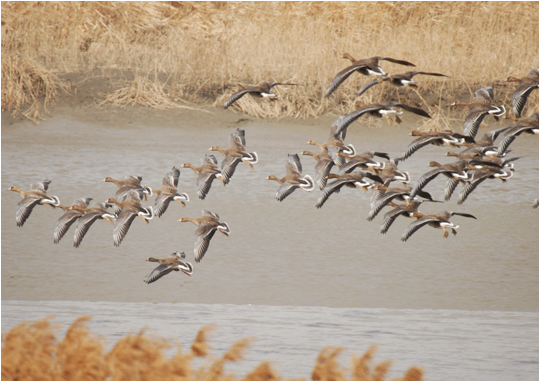 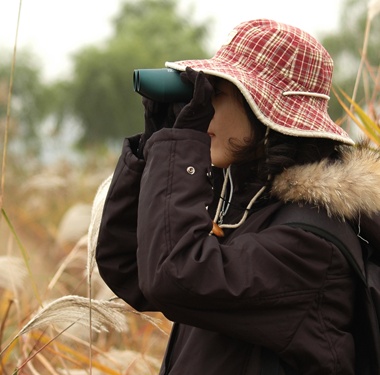 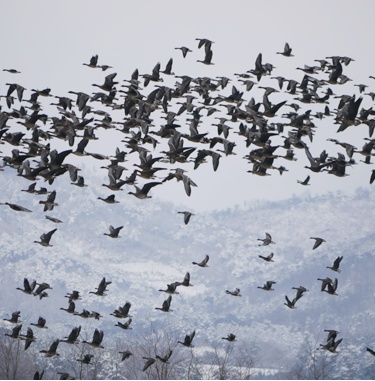 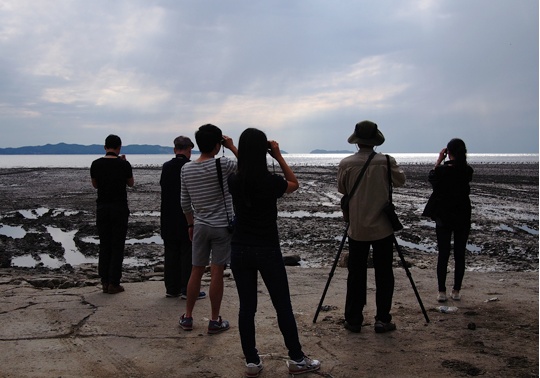 □ 낭만디너, 팝업레스토랑
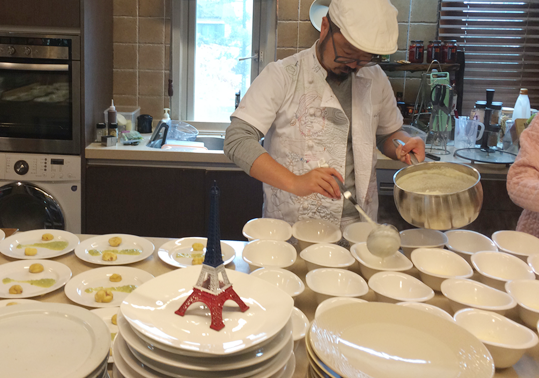 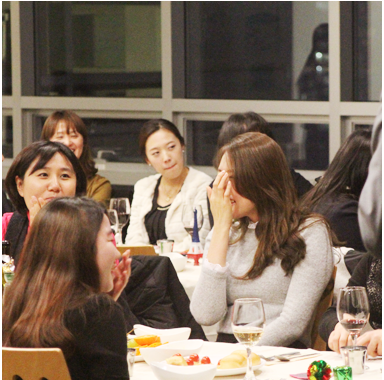 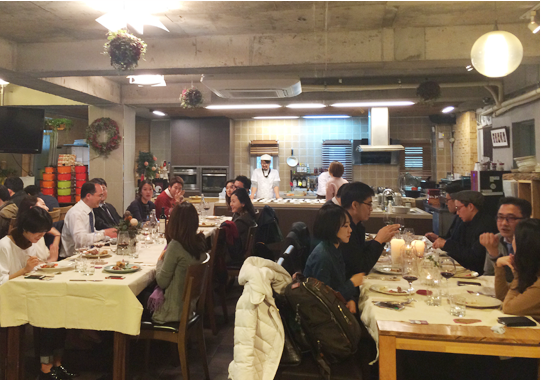 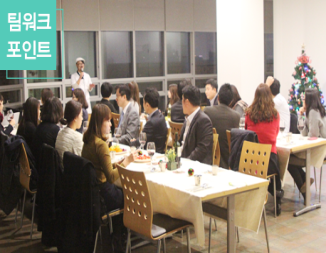 8
과정 및 구성 내용 – Outdoor
□ 통나무 집 짓기
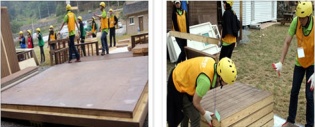 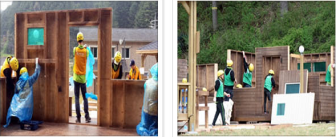 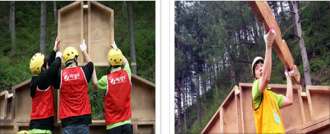 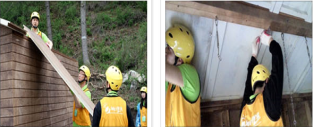 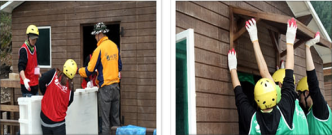 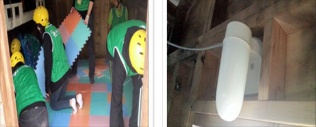 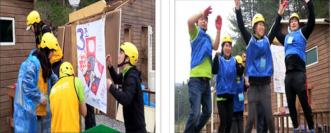 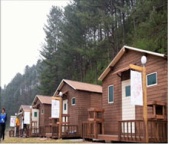 9
과정 및 구성 내용 – Outdoor
□ 명랑 운동회
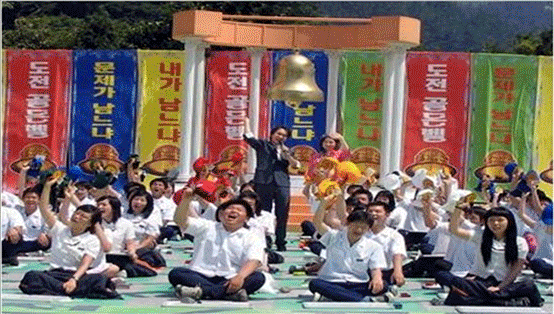 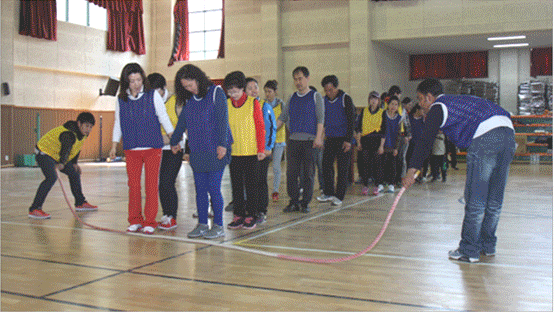 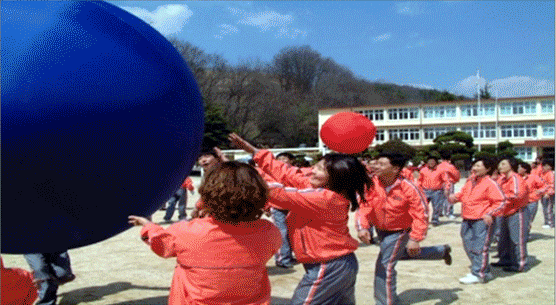 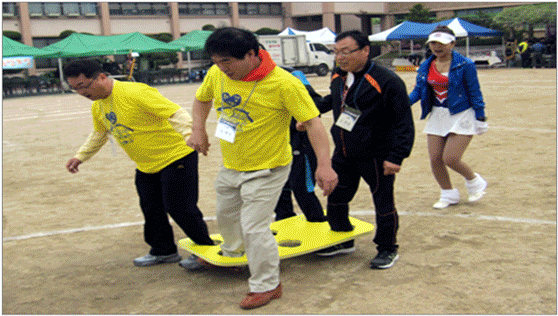 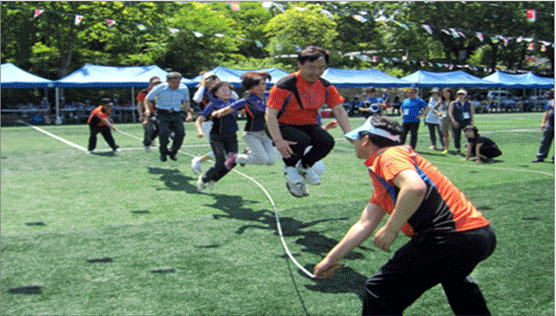 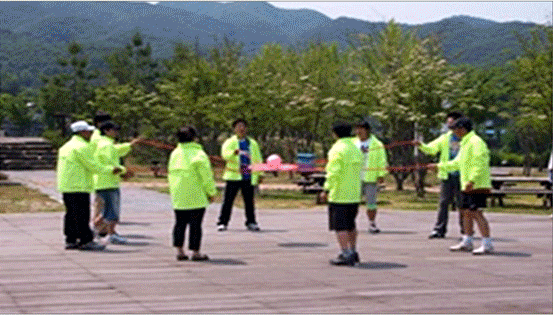 10
과정 및 구성 내용 – Outdoor
□ 명랑 운동회
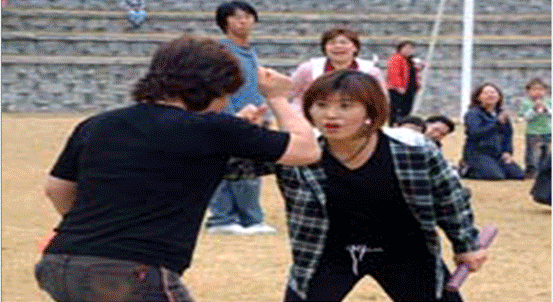 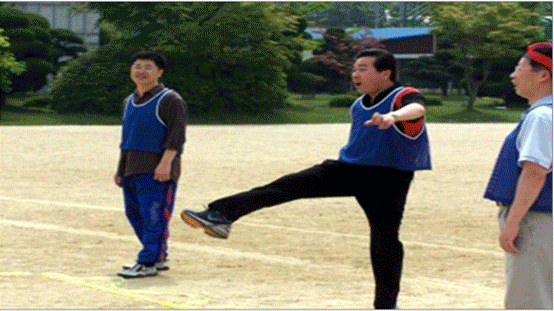 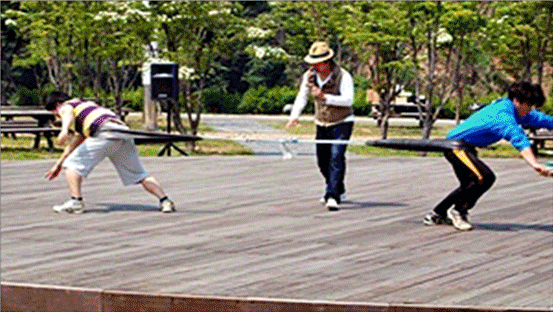 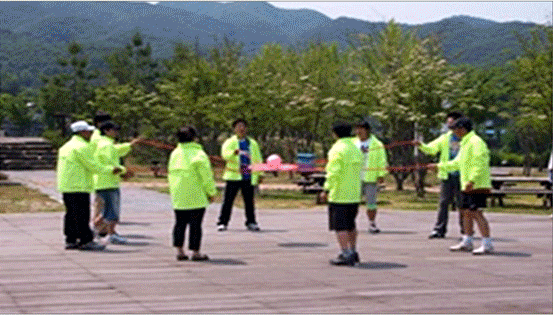 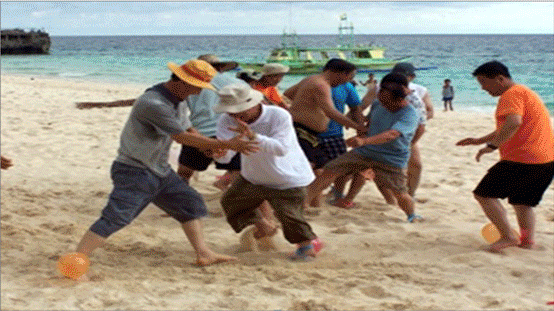 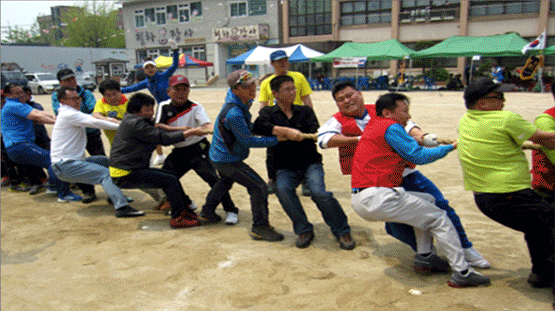 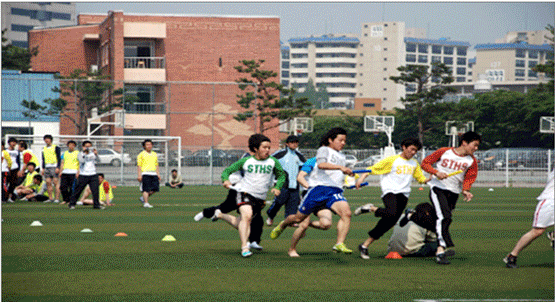 11
과정 및 구성 내용 – Outdoor
□ 코드명 A7
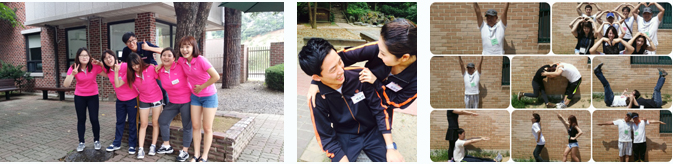 □ 철인3종경기
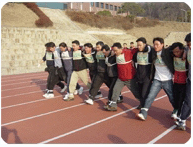 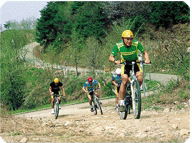 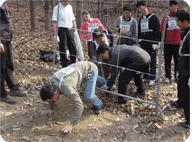 12
과정 및 구성 내용 – Outdoor
□ 한계 극복 훈련
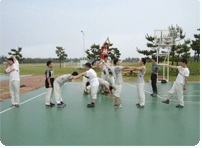 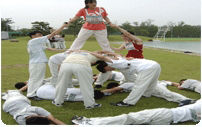 13
과정 및 구성 내용 – Outdoor
□ 민속한마당
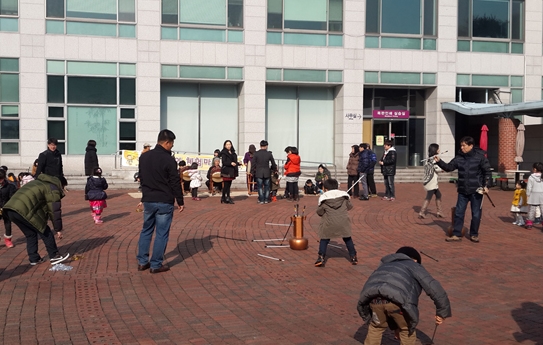 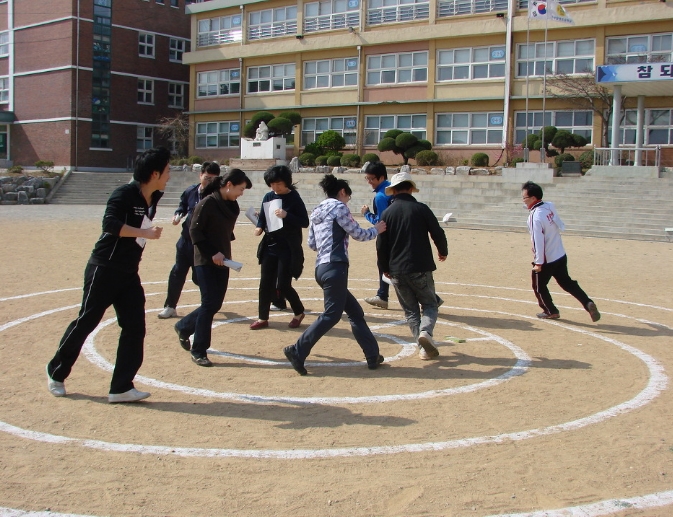 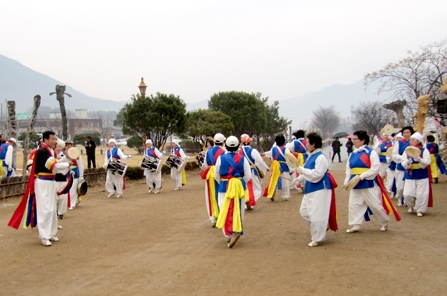 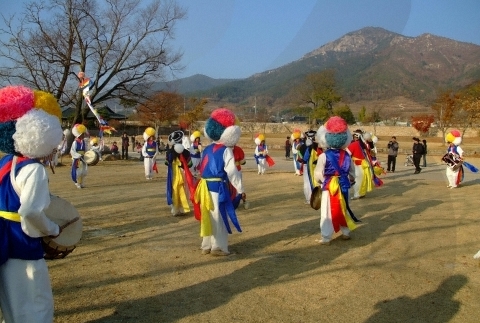 14
과정 및 구성 내용 – Outdoor
□ 산악 MTB훈련
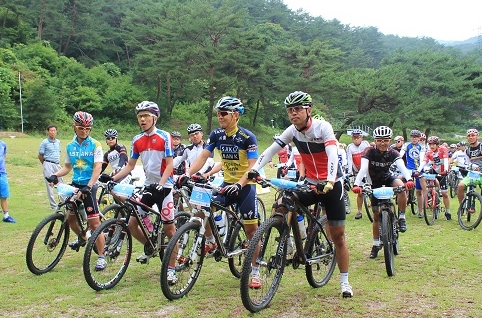 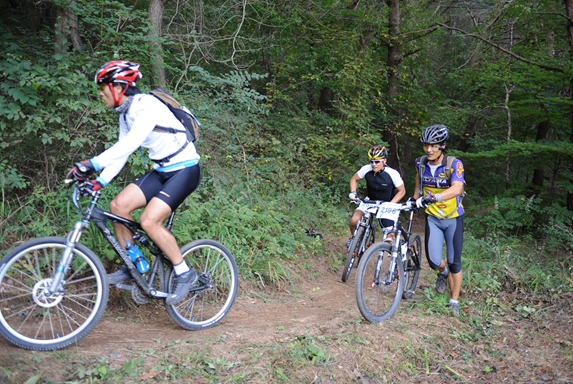 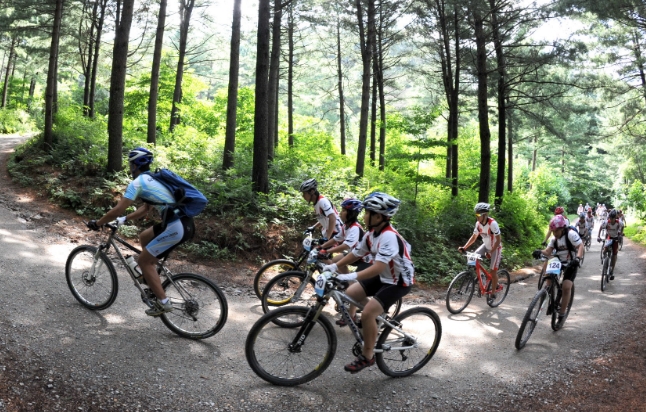 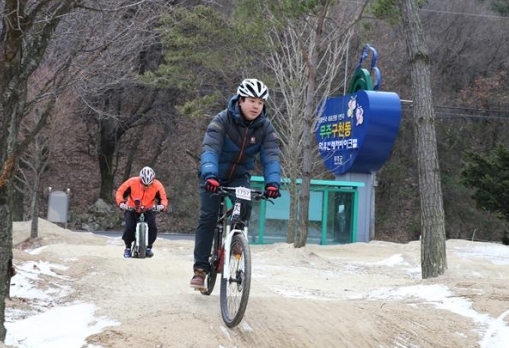 15
과정 및 구성 내용 – Outdoor
□ 수상 훈련
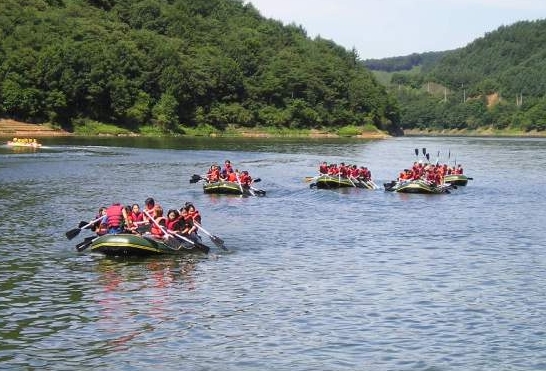 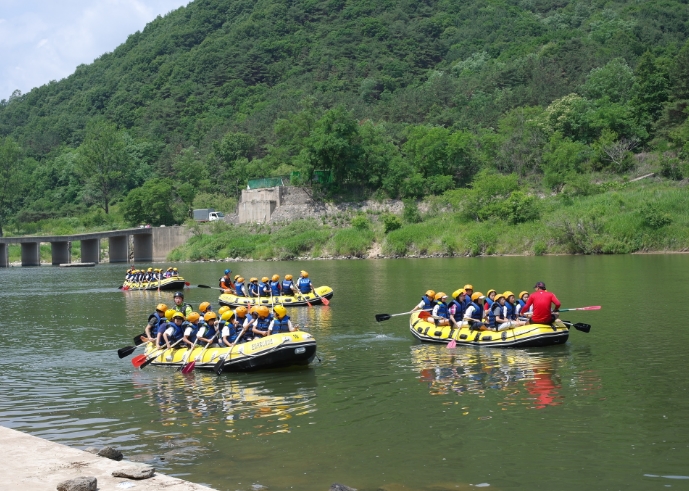 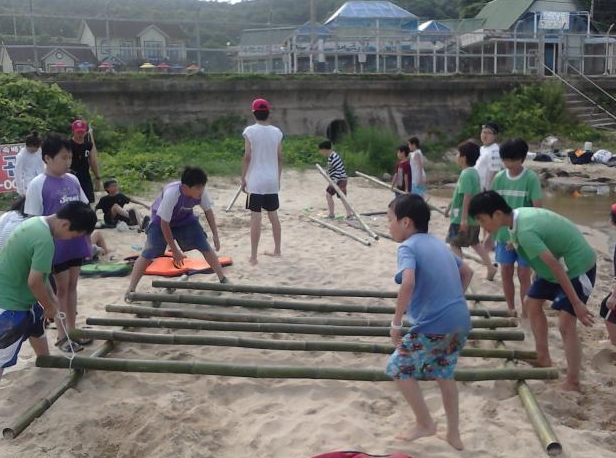 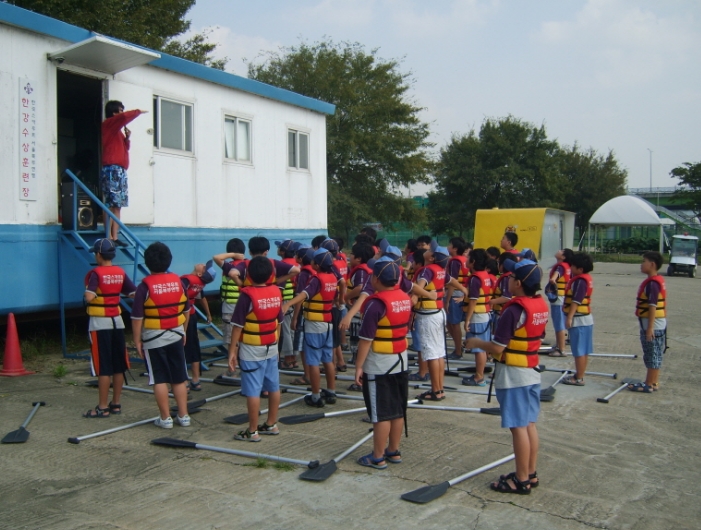 16
과정 및 구성 내용 – Outdoor
□ 챌린지 어드벤쳐
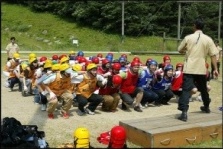 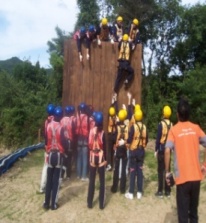 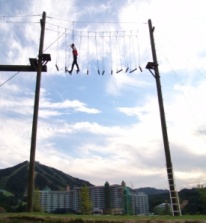 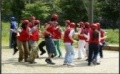 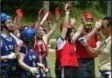 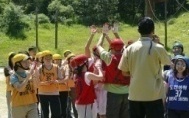 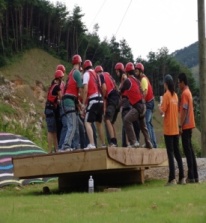 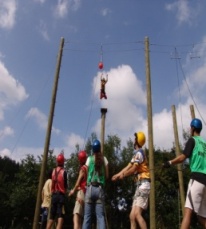 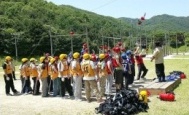 17
과정 및 구성 내용 – Outdoor
□ F1서킷
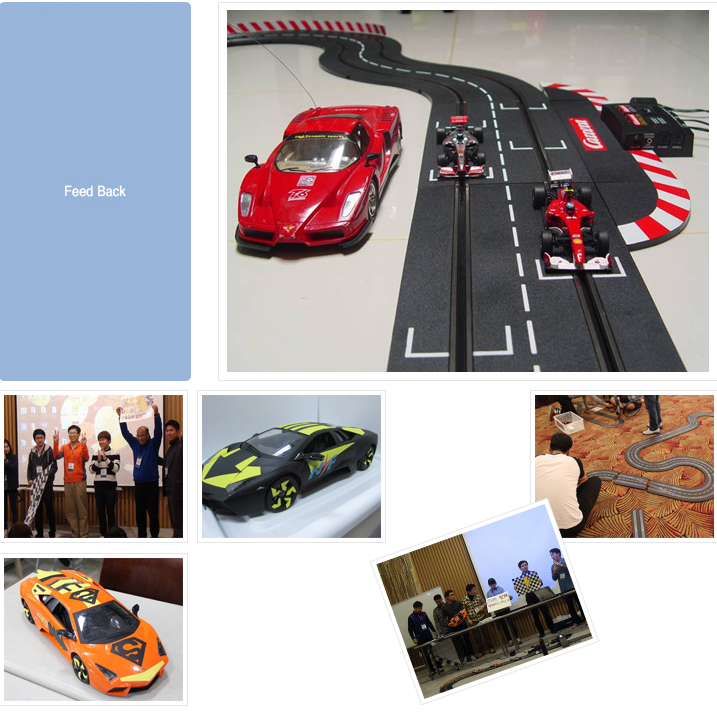 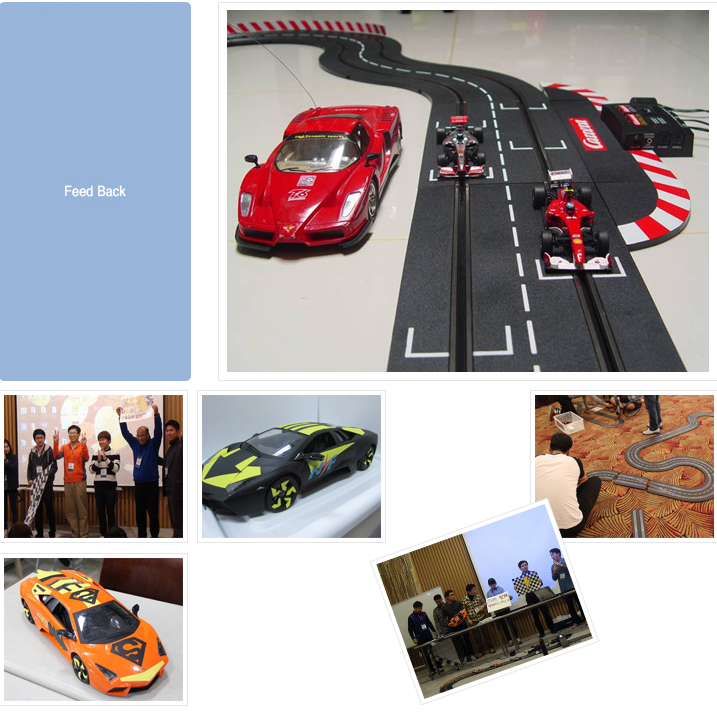 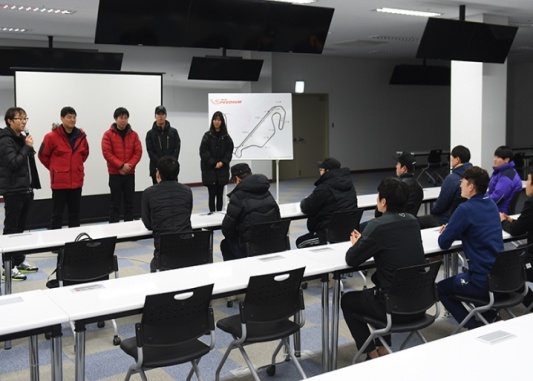 18
과정 및 구성 내용 – Outdoor
□ 팀 서바이벌
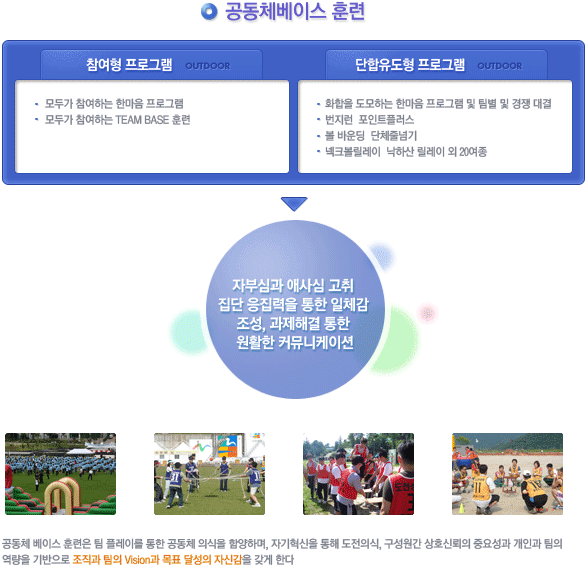 □ 런닝맨
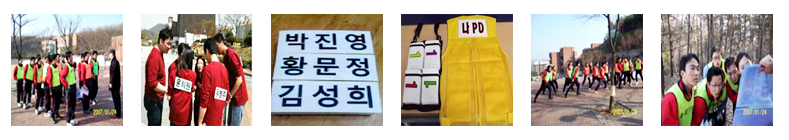 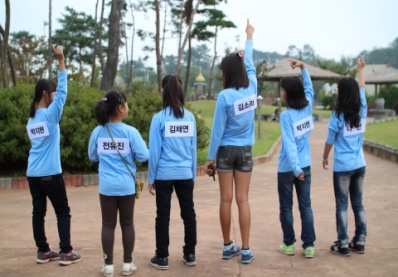 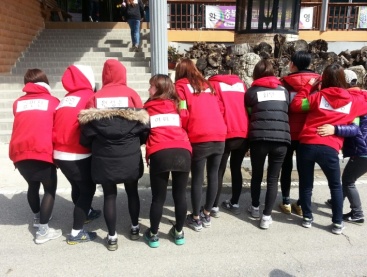 19
과정 및 구성 내용 – Outdoor
□ 래프팅
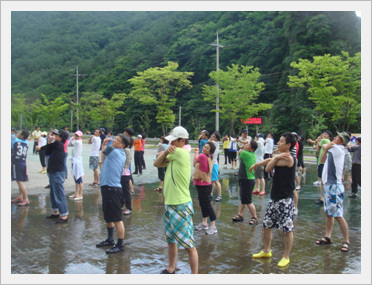 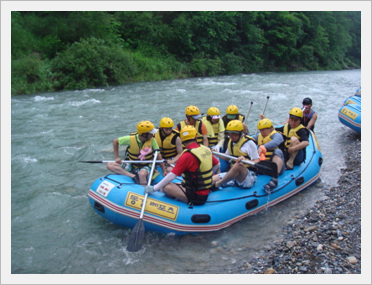 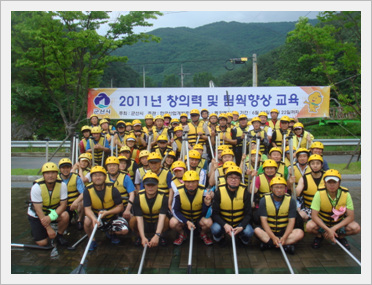 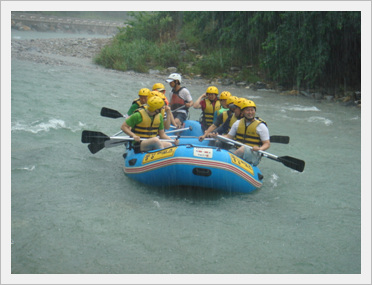 □ 한마음 행군
20
과정 및 구성 내용 – Outdoor
□ 스마트 지오캐싱
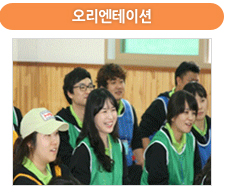 프로그램 진행 목적과 취지, 진행과제, 안전사항 명확화
프로그램 전체 진행 프로세스 설명
단계별 세부 진행 내용 및 주의 사항 전달
팀 세분화 : 전원 참여를 위하여 2~3인/ 조 되도록 세분화하여 통상 1개조를 2~3개 소 그룹으로 나누어 활동함.
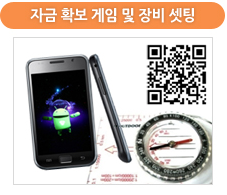 팀 별 장비구입 자금 확보를 위한 게임 실시 (성과에 따른 차등)
역할 분담 게임
팀 의사결정 게임
로또 추첨 게임
팀 별 스마트폰 GPS어플 설치 및 사용법 설명
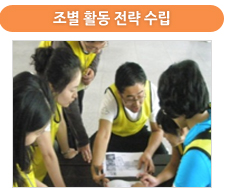 전체 GPS 활동 지역 나누기
전체 12~30개 지점의 좌표를 분석하여 전체 활동 지역을 소 그룹(통상 3개)으로 나누어서 활동.
소 그룹 별 GPS활동 전략 수립
각 소 그룹별 해당지역/목표 지점의 우선순위 등에 대한 활동 전략 수립
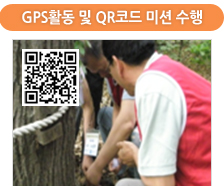 스마트 폰 GPS어플 활용하여 각 미션 좌표로 이동
QR코드 속에 숨겨진 미션 파악 및 미션 수행
QR코드 에서 지정하는 다음 장소로 이동
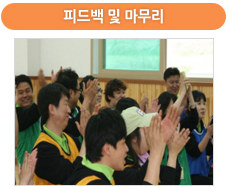 문제에 대한 정답 발표 및 피드백
팀 별 결과 발표
소감 공유 및 발표
피드백 및 마무리
21